Муниципальное автономное дошкольное образовательное учреждение 
города Нефтеюганска
«Детский сад № 6 «Лукоморье»
(МАДОУ «Детский сад № 6 «Лукоморье»)
Проект
«Осень разноцветная в гости к нам пришла!»
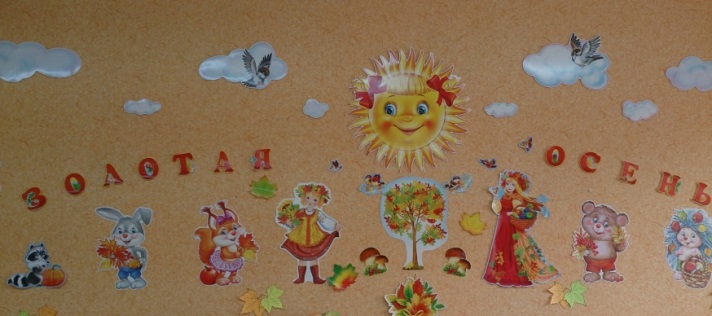 Подготовила: Мальцева О.Я.
Воспитатель 2 младшей группы № 3
«Гномики»

г. Нефтеюганск
2016 год
Вид проекта: 
творческо-исследовательский.
Участники проекта:
 воспитатели второй младшей группы, дети, родители. 
Продолжительность проекта:
 краткосрочный, 
с 3.10.2016г-7.10.2016г
Возраст детей: 
3-4 года
Актуальность проекта:Особенностями развития ребёнка являются активное стремление его к познанию окружающего мира, любознательность. Этому способствует высокий потенциал его умственных возможностей, развитие которых реализуется в процессе различных видов деятельности. Проект позволит обогатить знания и представления об осени, фруктах и овощах.
Проблема:
       У детей не достаточно знаний о сезонных особенностях родного края. Дети нашей группы любят природу, но у них слишком маленький жизненный опыт и знания. Они не знакомы с происхождением тех или иных явлений, процессов  в природе. Не могут ответить на интересующие вопросы: «Зачем и куда улетают птицы?», «Зачем падает листва?», «Куда прячутся насекомые?»…Они очень любознательны и хотят все знать, поэтому мы решили проводить углубленную работу по ознакомлению детей с природой через познавательно-исследовательскую деятельность.
Цель проекта:Расширение и обогащение знаний детей по лексическим темам:
«Осень, как времени года», «Овощи», «Фрукты»
Задачи проекта:
Расширять знания детей об осени, её признаках и явлениях; расширить представление о многообразии и пользе овощей и фруктов.
Воспитывать у детей эмоциональное, положительное отношение к природе, умение видеть прекрасное в разное время года.
Выбор проблемы:Учитывая особенности детей младшего возраста, такие как: наглядно-действенное мышление; 
минимальный жизненный опыт, а так же то, что малыш может понять только то, что находится непосредственно перед его глазами и с чем он может действовать сам, мы решили привлечь к изучению темы «Осени» родителей , мотивируя их совершать с детьми целевые прогулки, изготовлять совместно с детьми поделки из природного материала, осуществлять подбор художественной литературы на заданную тему.
Ожидаемые результаты проекта:Дети : Участие детей в этом проекте позволит получить знания   об осени- как времени года, ее характерных признаках; развивать творческие способности, поисковую деятельность, связную речь.Родители:Вовлечение родителей в проектно - исследовательский процесс.
Формы реализации проекта:
Работа в центрах,
 беседы, 
наблюдения, 
дидактические и подвижные игры,
чтение художественной литературы,
разучивание наизусть,
 продуктивные виды деятельности
Разработка проекта:Воспитатели:1. Создают развивающую среду.2. Организовывают работу с родителями.3. Стимулируют художественно-эстетическую деятельность детей, а так же развитие творческого воображения.4. Составляют план проекта, разрабатывают конспекты занятий.5. Осуществляют подбор сюжетных картин и художественных произведений, посвященных осенней поре.Родители: 1. Организовывают целевые прогулки вокруг детского сада, где обращают внимание детей на красоту осеннего времени года, проводят наблюдение за изменениями в природе в течение двух месяцев. Совместно с детьми собирают природный материал для изготовления поделок.2. Дома вместе с детьми изготовляют поделки из природного материала для последующей выставки в детском саду.3. Читают дома детям стихи и рассказы, посвященные осени.Дети:1. Получают новые знания об осени.2. Знакомятся с материалами, при помощи которых можно отображать увиденное (краски, пластилин, природный материал).3. Принимают участие в продуктивной деятельности (лепка, рисование, аппликация, моделирование из природного материала), как дома с родителями, так и в ходе НОД под руководством воспитателей.4. Совместно с музыкальным руководителем разучивают песни и пляски для осеннего праздника
В ходе работы над проектом осуществлялась интеграция образовательных областей:
-Социально-коммуникативное развитие
-Познавательное развитие
-Речевое развитие
-Художественно-эстетическое развитие
-Физическое развитие
Этапы реализации проекта:     Подготовительный этапРазработка плана работы по теме «Осень разноцветная!», Подбор материала и оборудования для образовательных ситуаций, бесед, сюжетно-ролевых игр с детьми. Сотрудничество с  руководителем по хореографии:подбор  музыкальных игр, танцевальных композиций, связанных  с тематикой проекта.Сотрудничество с родителями:Информация в родительский уголок по теме недели.
Беседы с родителями, консультации  в рамках проекта: «Понаблюдайте за осенью с детьми», «Прочитайте детям», «Одежда детей осенью», «Совершите с детьми прогулку в осенний лес».Участие в выставке поделок из природного материала.Организация выставки детских работ.
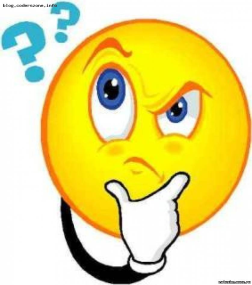 Три вопроса
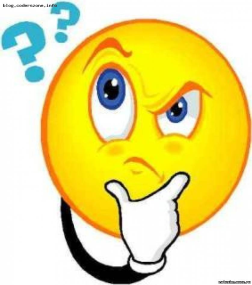 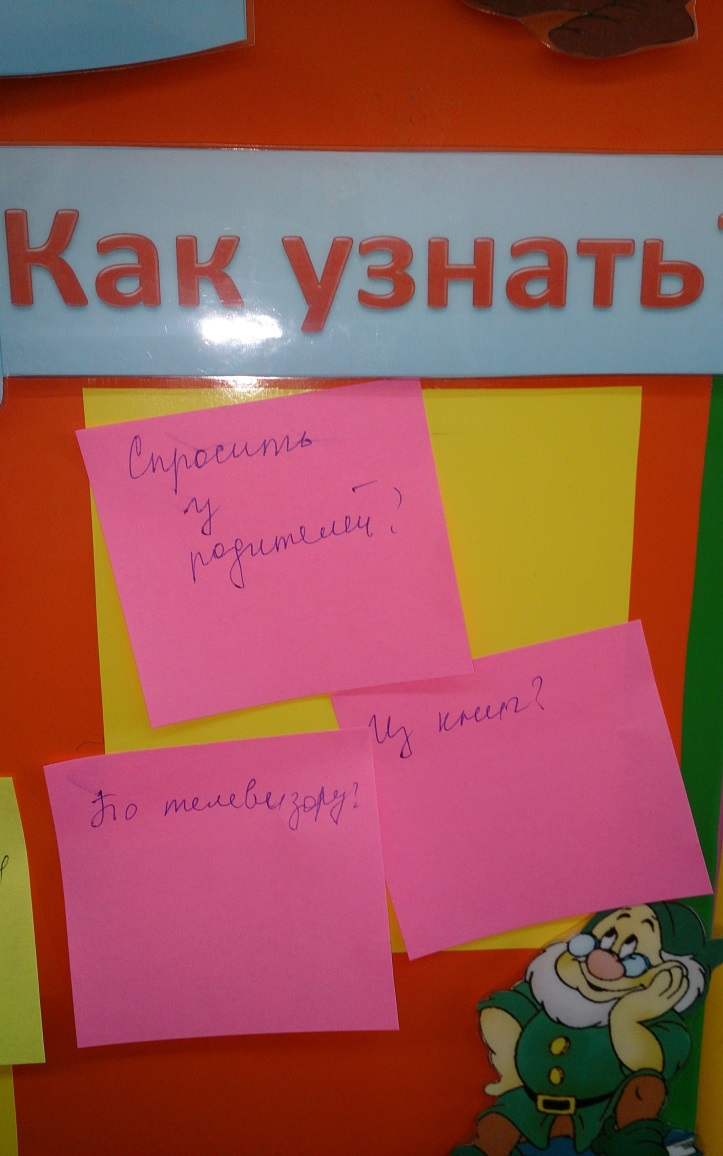 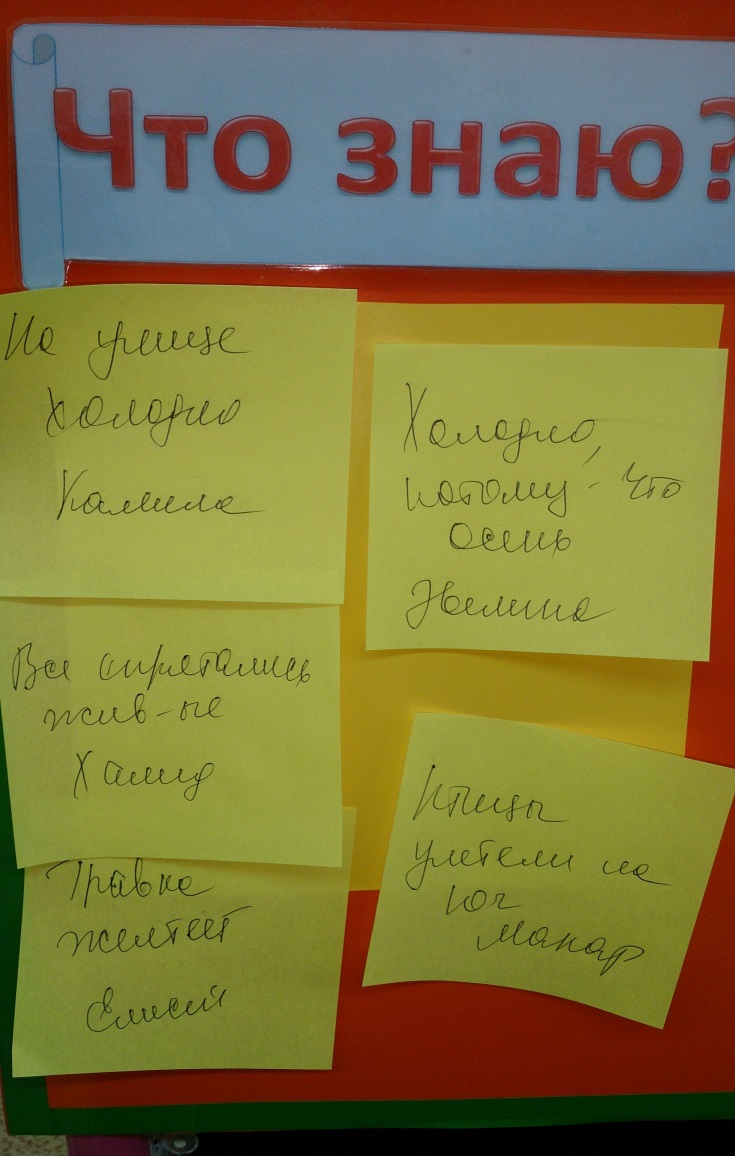 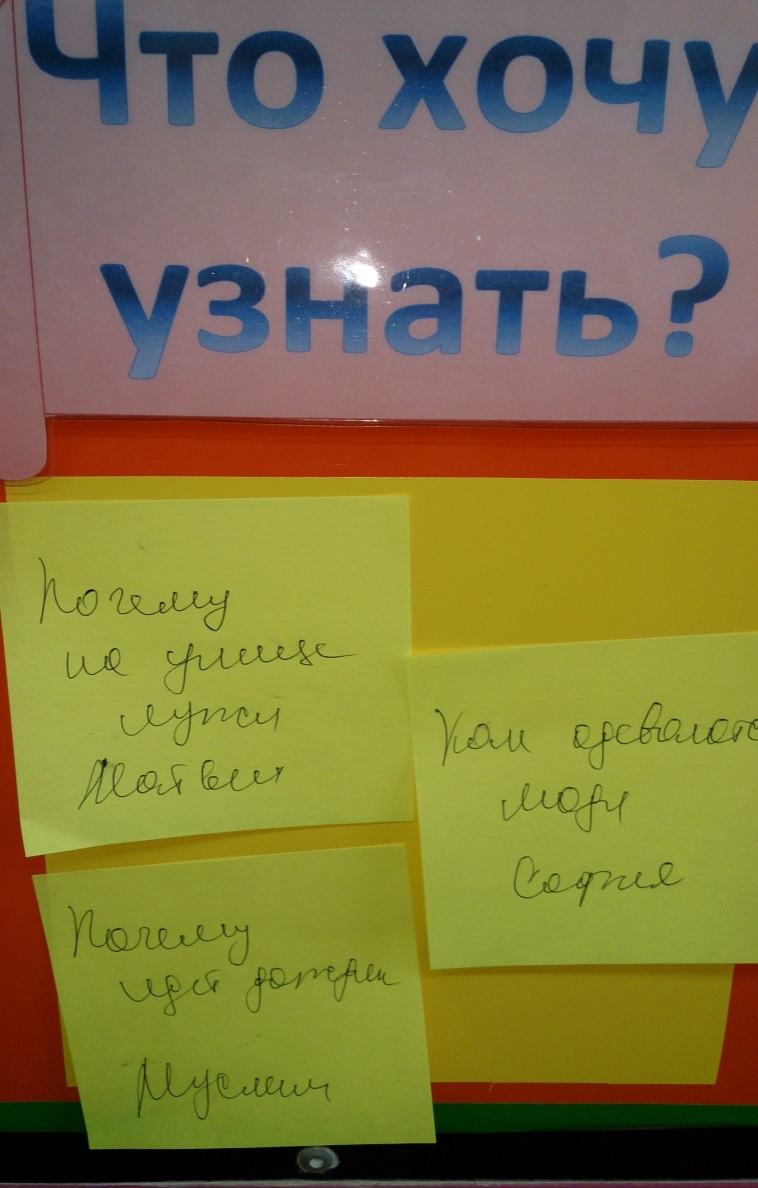 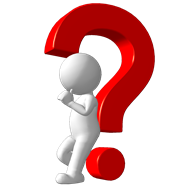 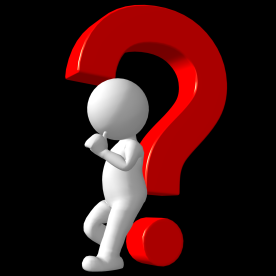 Системная паутинка по проекту
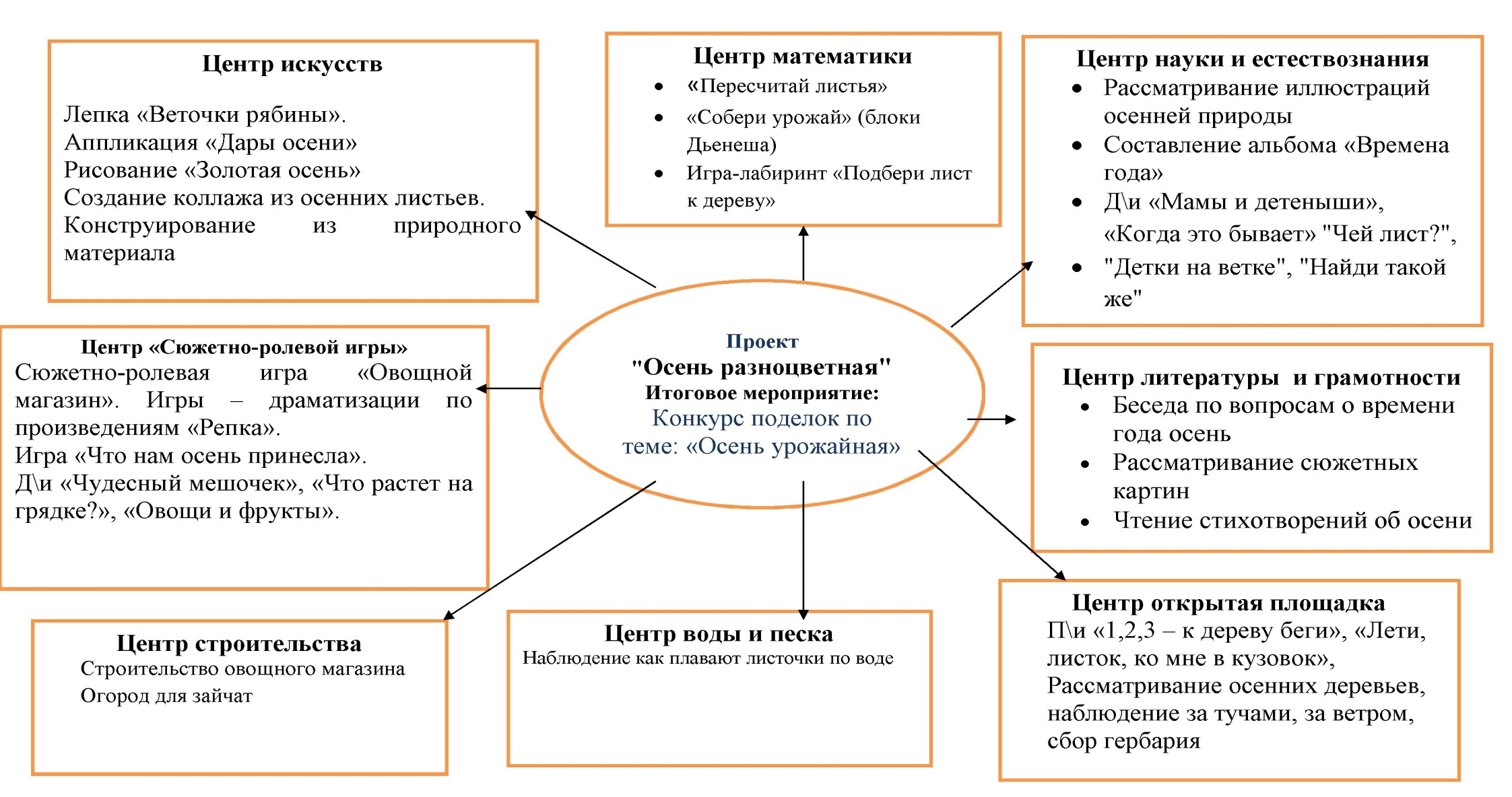 Для вас, родители!
-Консультация «Осень в гости просим!», «Одежда для прогулок осенью». 
- Рекомендации, объявление  по тематической недели.;
- Папки – передвижки: «Домашнее задание по теме «Осень», «Золотая осень», «Азбука витаминов»
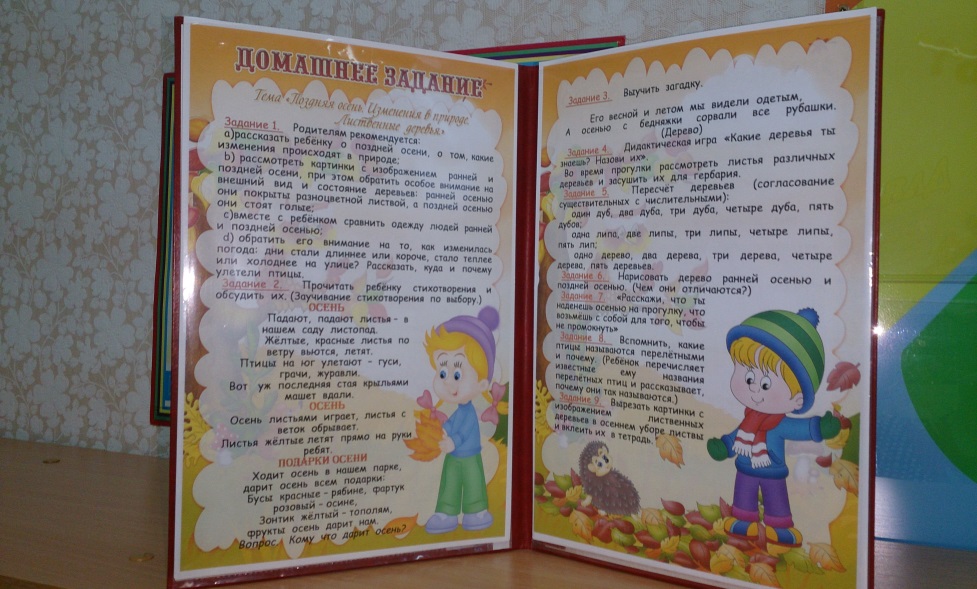 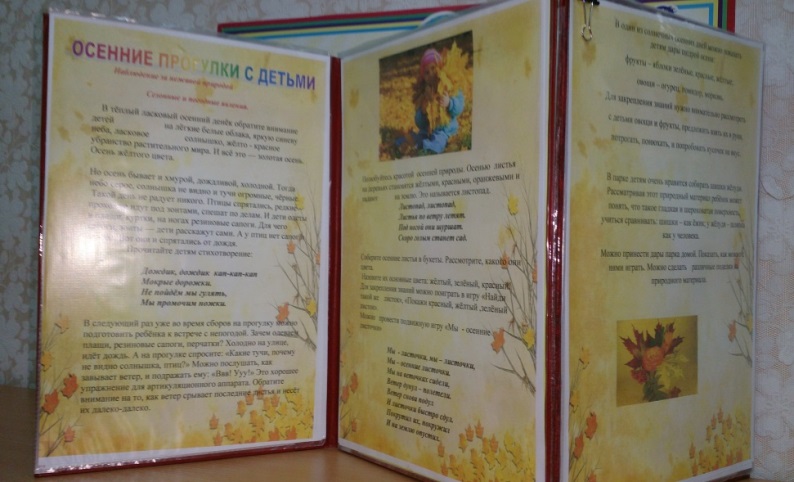 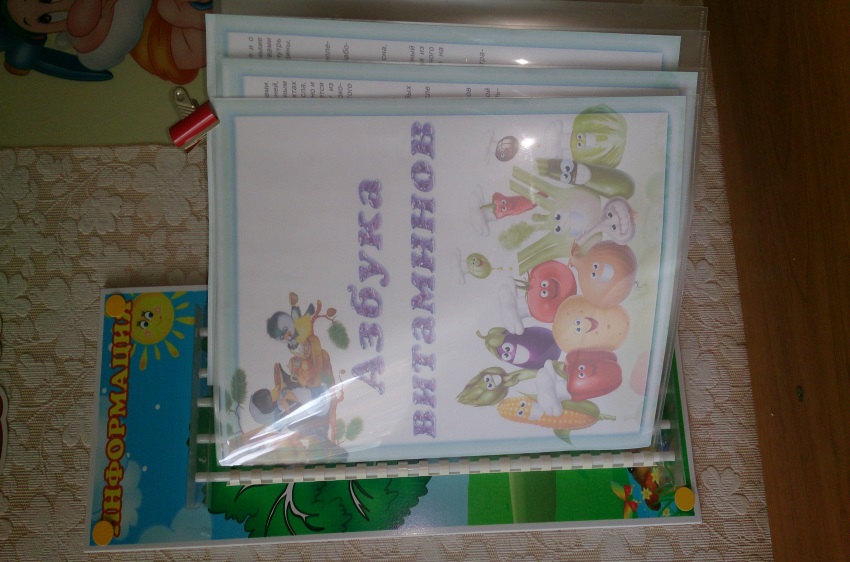 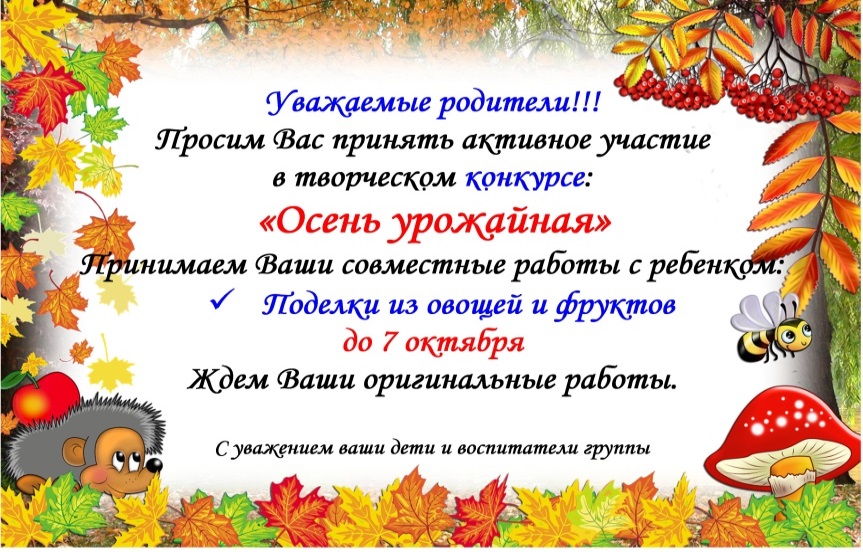 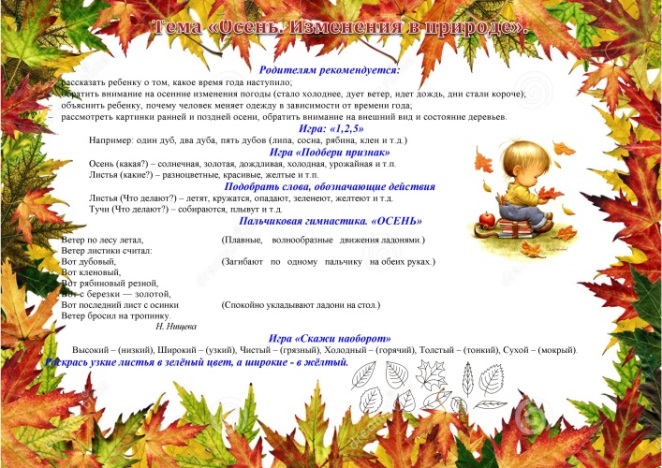 Открытая площадка
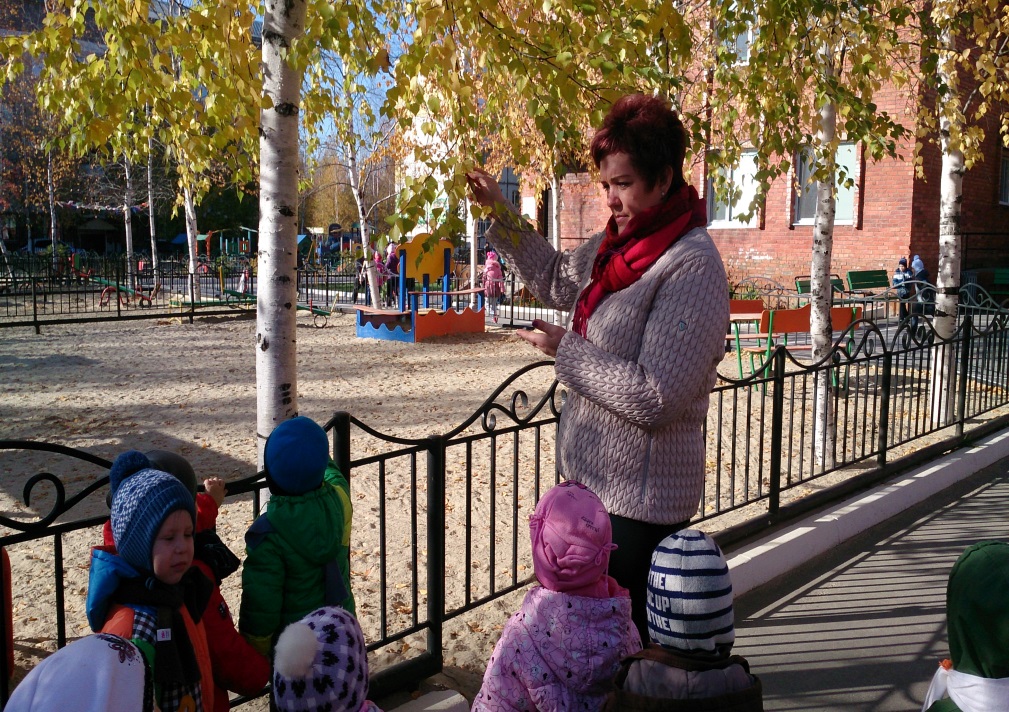 Целевые  прогулки по участку детского сада, Наблюдения на прогулке. Исследовательская деятельность: собирание с детьми на прогулках разноцветных листьев, рассматривание их, беседы с детьми.
Открытая площадка
Игровая деятельность на участке:  дидактические игры «Найди дерево», «Найди листочек как у меня»;  подвижные игры «У медведя во бору», «Листопад», «Солнышко и дождик».
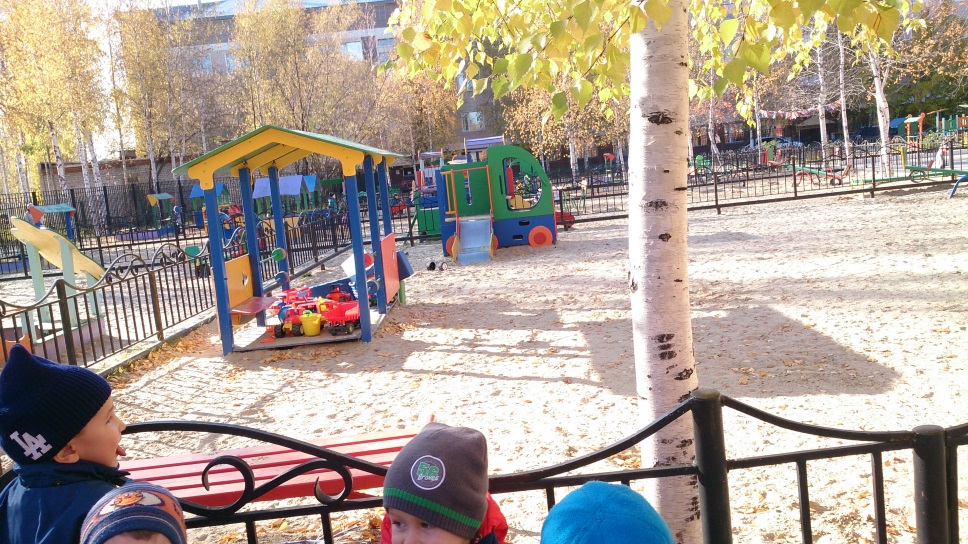 «Центр Искусства»Рисование: «Разноцветный ковер из листьев»
Лепка: «Грибочки»
Аппликация: «Вот какие у нас листочки»
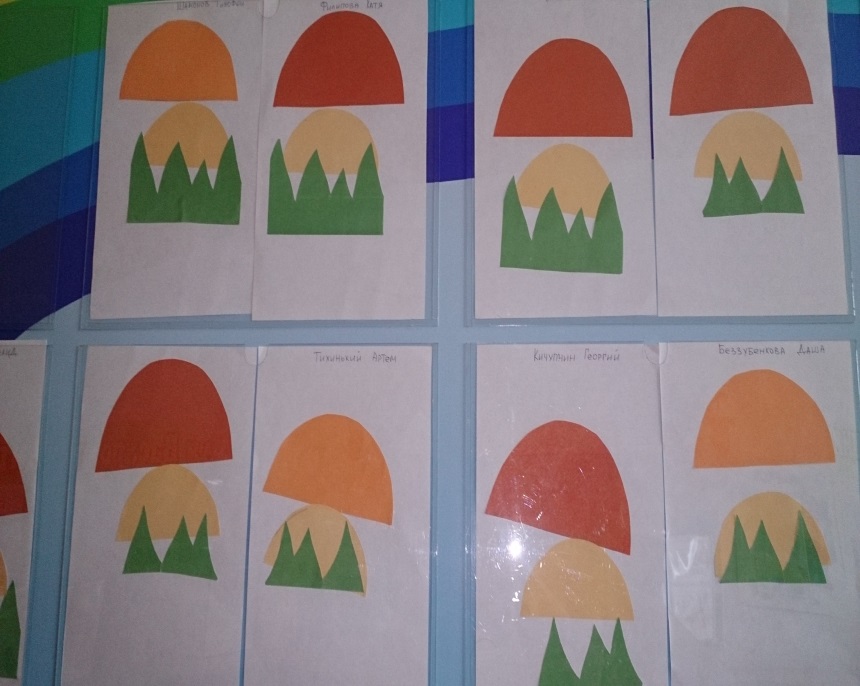 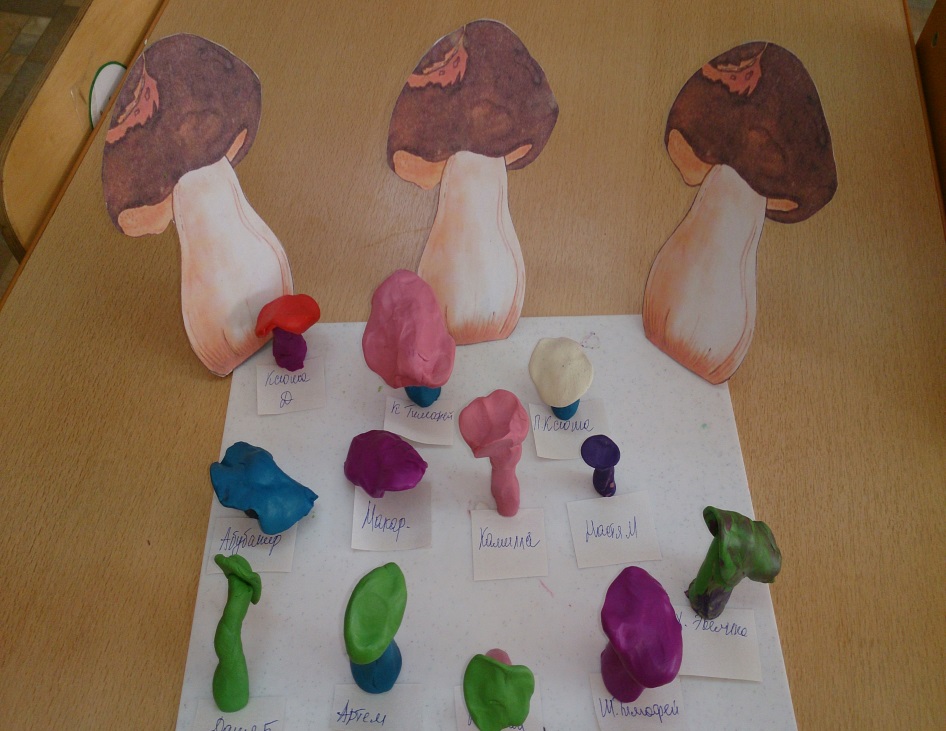 «Центр литературы и грамотности»
-Рассматривание сюжетных картин и иллюстраций: «Осень», «Листопад».
-С помощью педагога составление описательных рассказов на темы: «Времена года», «С какого дерева лист», «Овощи». 
-Пословицы, поговорки, загадки, потешки: «Дождик, дождик веселей», «Вода текучая» 
-Дыхательная гимнастика: «Листопад», «Подуй на листочек», «Дерево на ветру»-Пальчиковая гимнастика: «Капуста», «Овощи - фрукты» -Гимнастика для глаз:  «Дождик», «Вот стоит осенний лес» 
-Чтение и заучивание стихотворений об осени: Т.А.Куликовской «Осень в гости к нам пришла…» , В.Шипуновой «Осенний букет»
«Центр   Сюжетно- ролевая  игра»
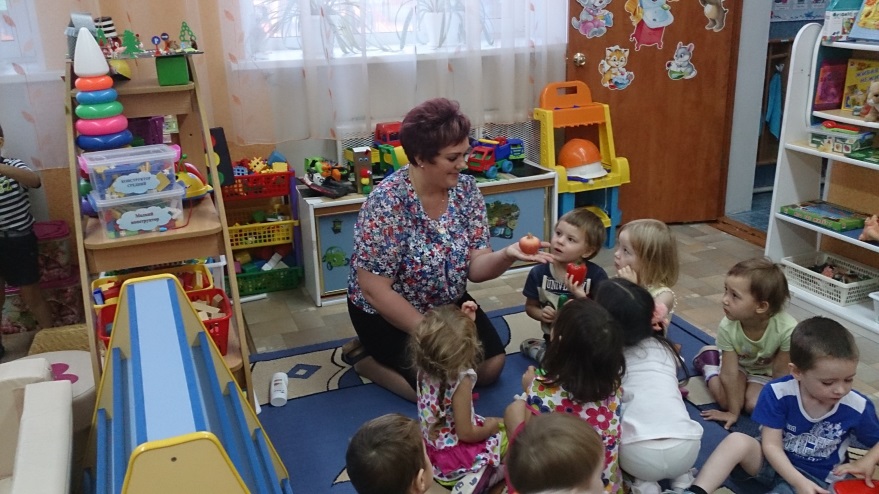 -Сюжетно-ролевая игра: «Овощной магазин»
-Игра- драматизация по сказке: «Репка»
-Кукольный спектакль: «Корзинка осени». 
«Одень куклу на прогулку»
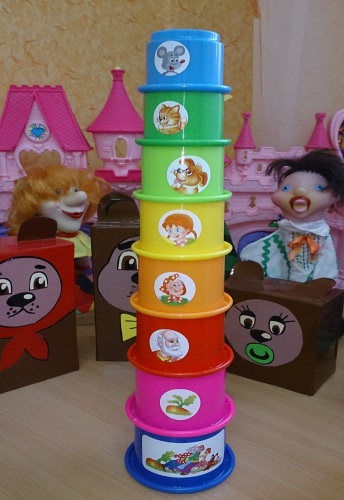 Центр математики и манипулятивных игр
Игровые упражнения:
«Найди похожий листок», «Пересчитай грибы, яблоки», «Подбери грибочки по цвету, по размеру», «Что лежит в мешочке», «Соберём шишки в корзину» (количество), лото.
Центр воды и песка
Наблюдения на прогулках за лужами, образовавшимися после дождя. Игра- «Тонет-не тонет», игра «Прятки», «Что растворяется в воде», «Какая вода».
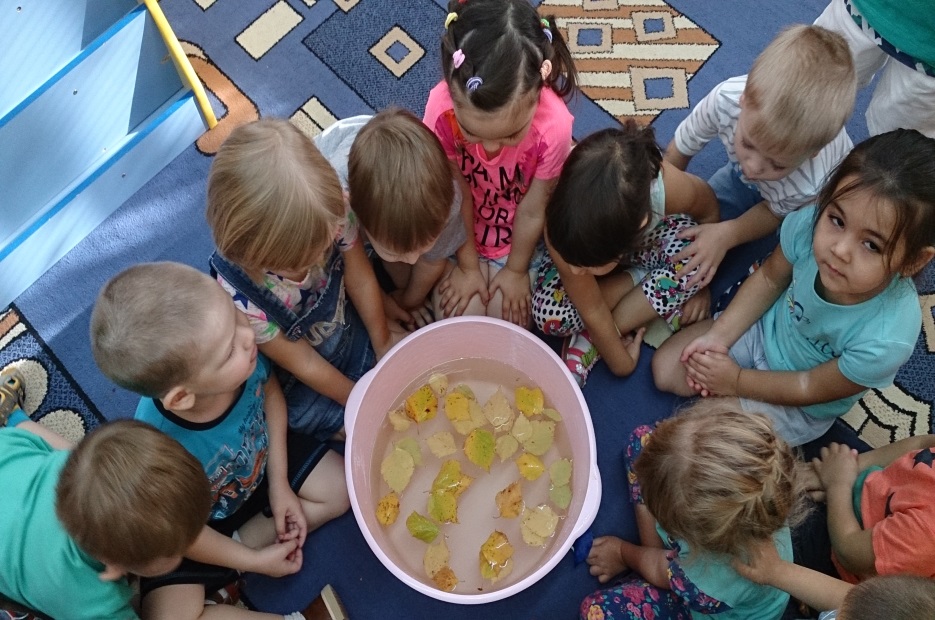 Центр науки и естествознания
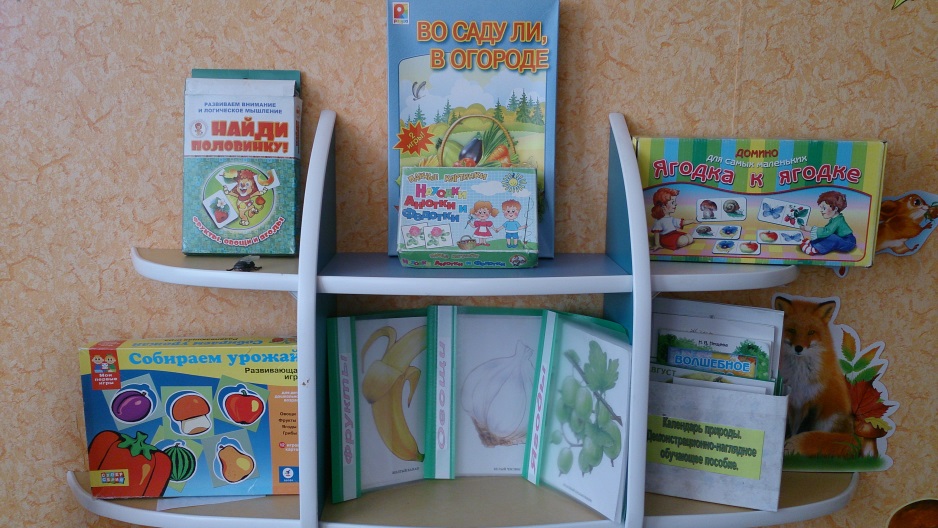 Игры: «Собираем урожай», «Как падают на землю листья», «Чудесный мешочек», «Большие и маленькие».
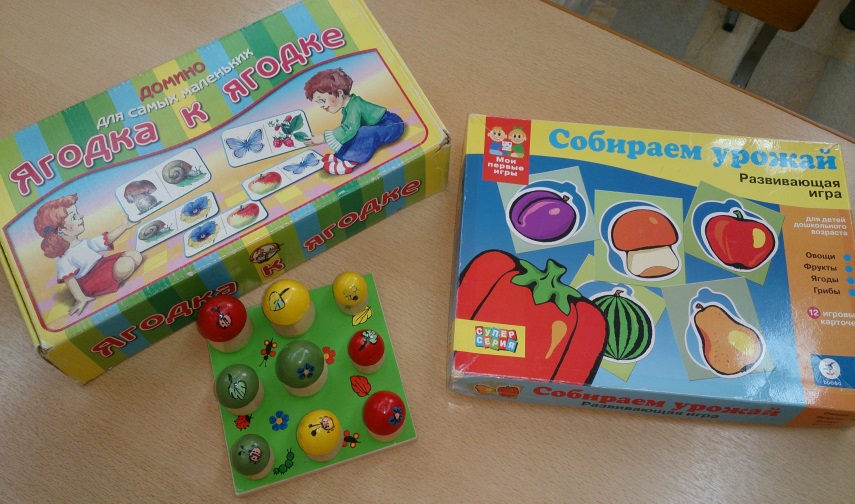 3. Заключительный этапОжидаемые результаты (продукт проекта):\
расширение кругозора воспитанников;
развитие творческого мышления;
повышение уровня экологической культуры педагогов, родителей и воспитанников,
формирование навыков экологического и нравственного поведения;
поддерживать желание слушать музыку, эмоционально откликаться на нее, высказывать свои впечатления;
оптимизация сотрудничества с родителями;
 вовлечение родителей в педагогический процесс ДОУ, помощь в формировании правильного отношения родителей к развитию своего ребенка, укрепление заинтересованности родителей в сотрудничестве с детским садом;
Выставка   совместных творческих работ: «Осень урожайная»;
Коллективная работа с детьми и воспитателем: «Осеннее дерево», «Разноцветные зонтики» 
подготовка и демонстрация отчетности проекта через показ презентации «Здравствуй, осень золотая».
Коллективная работа воспитателя с детьми: 
«Осеннее дерево»,  «Разноцветные зонтики»
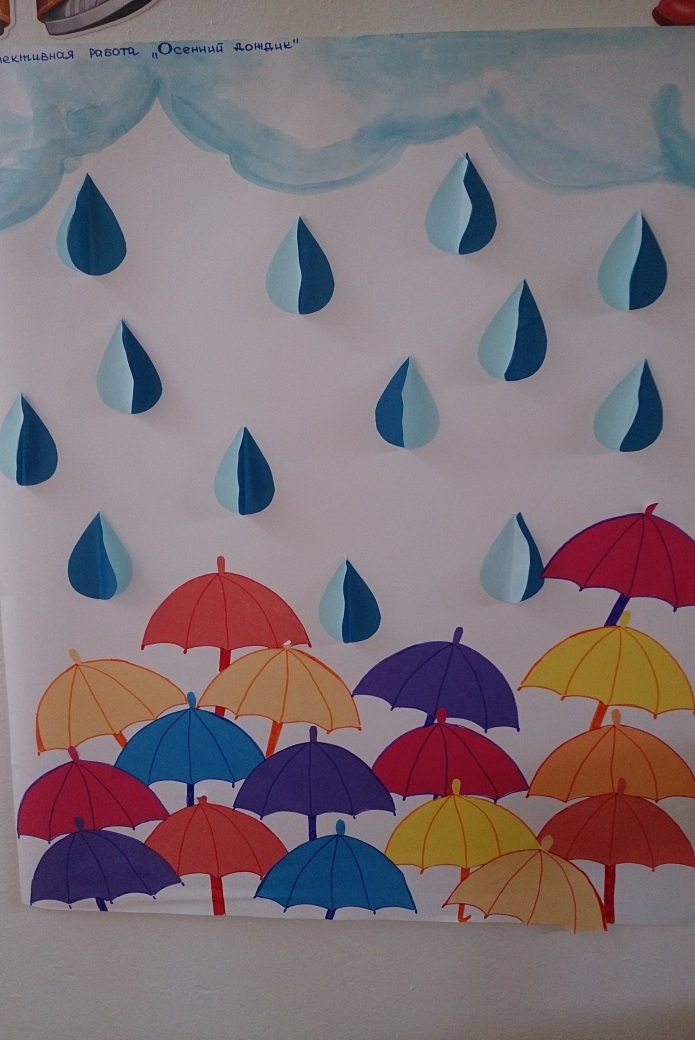 Итогом нашей работы по проекту стала выставка совместных работ родителей и детей по теме:  «Осень урожайная»
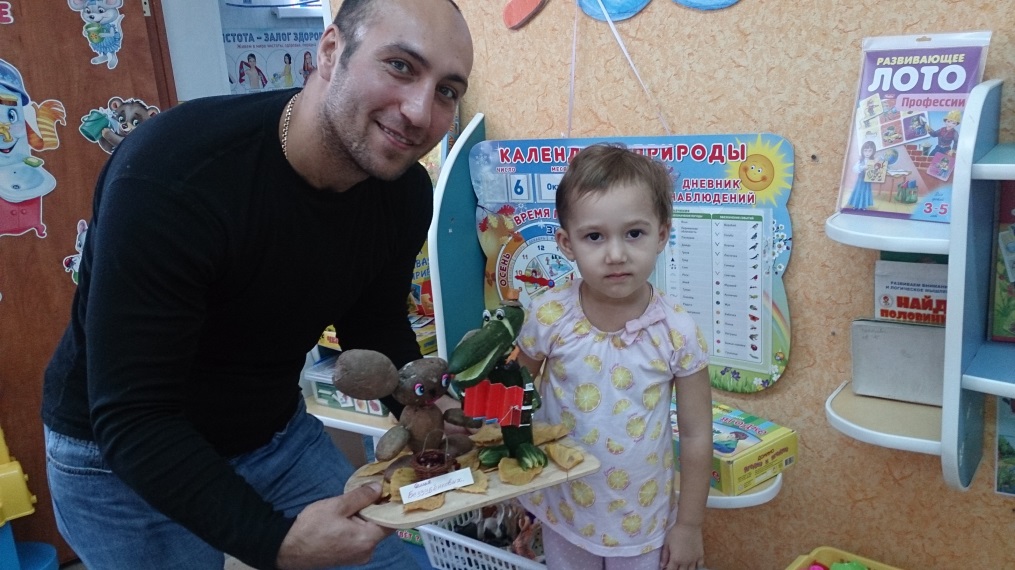 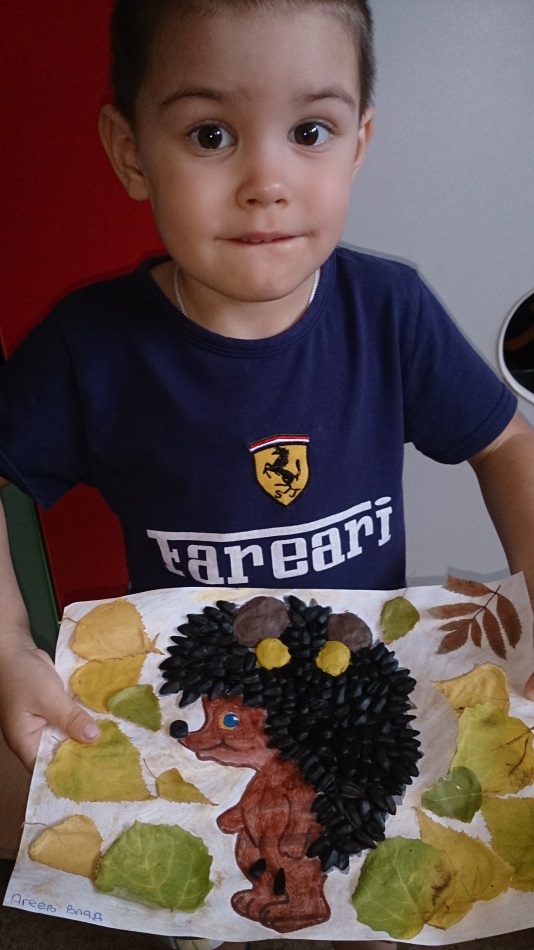 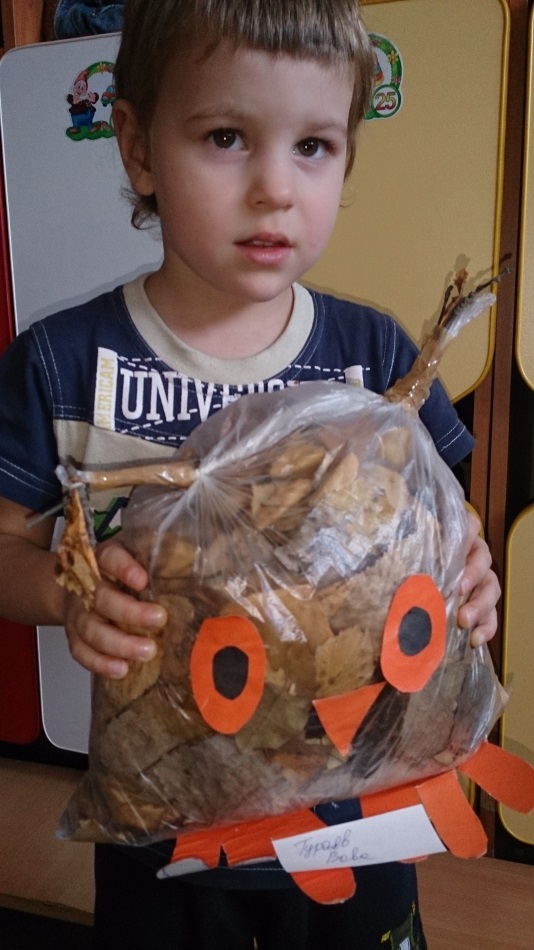 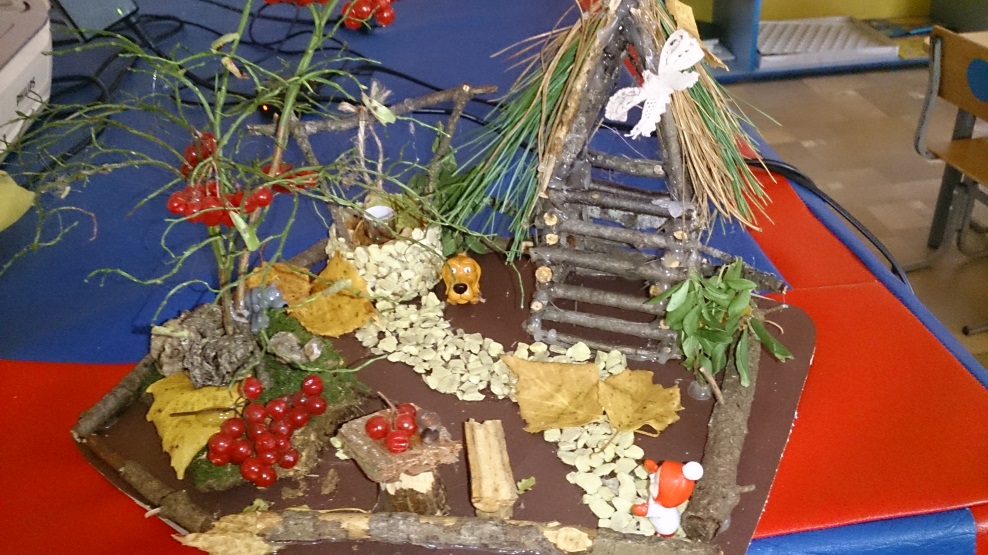 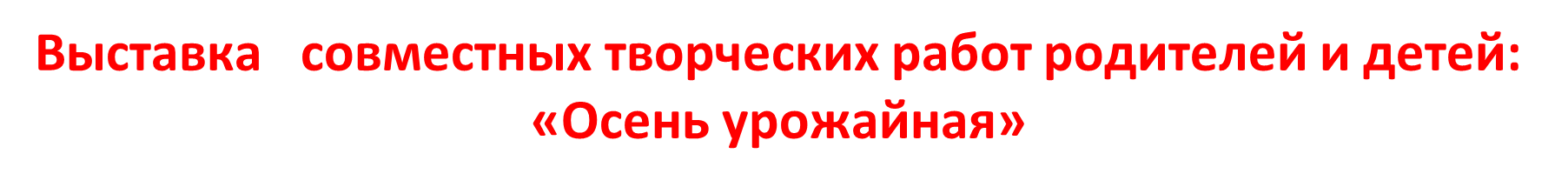 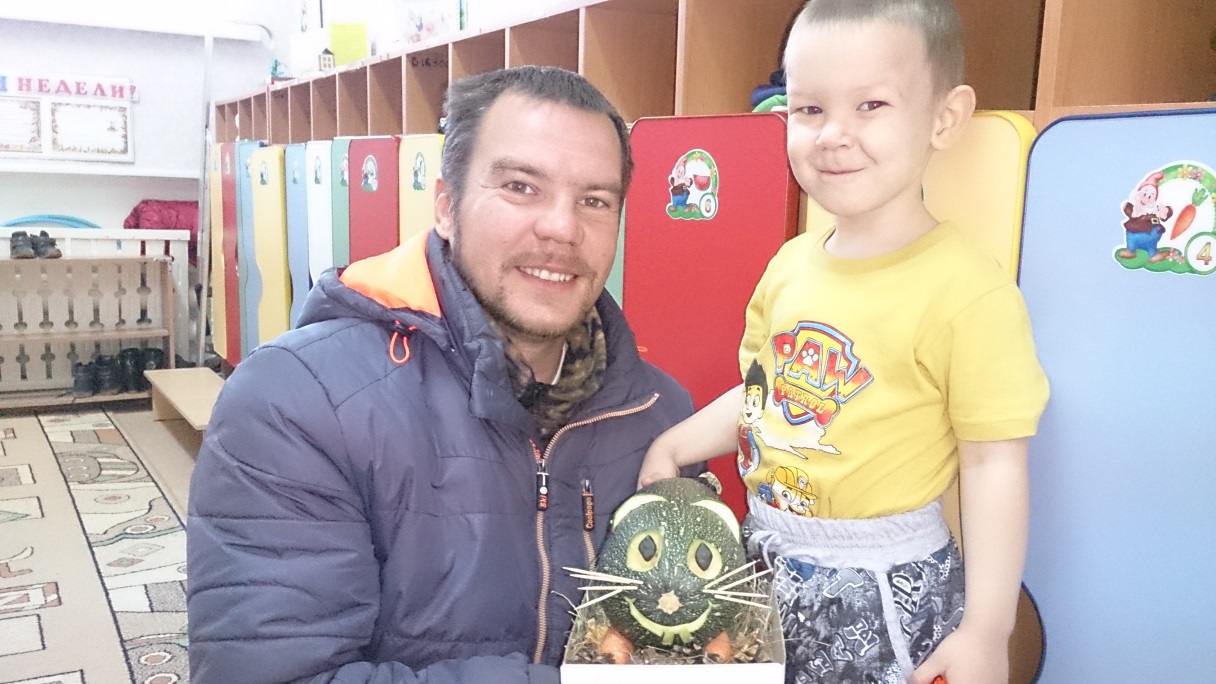 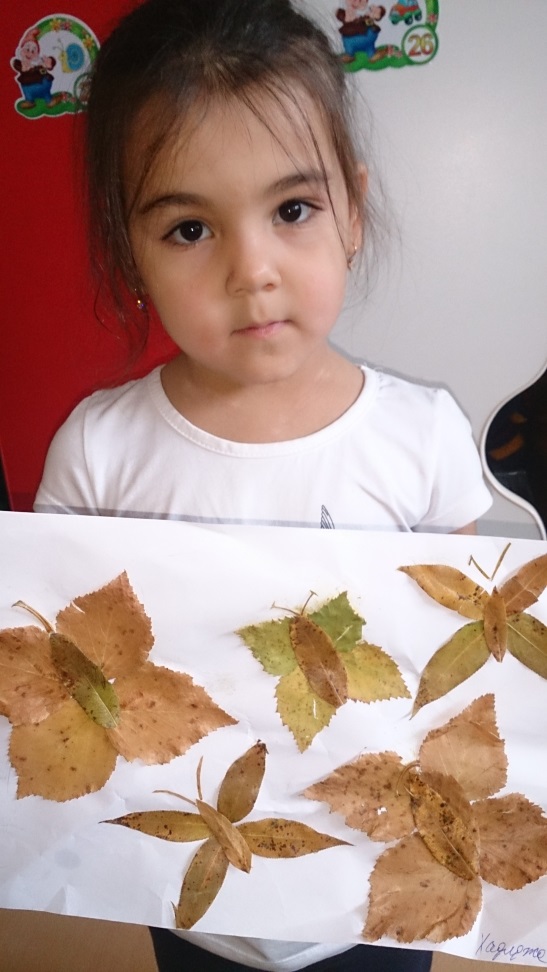 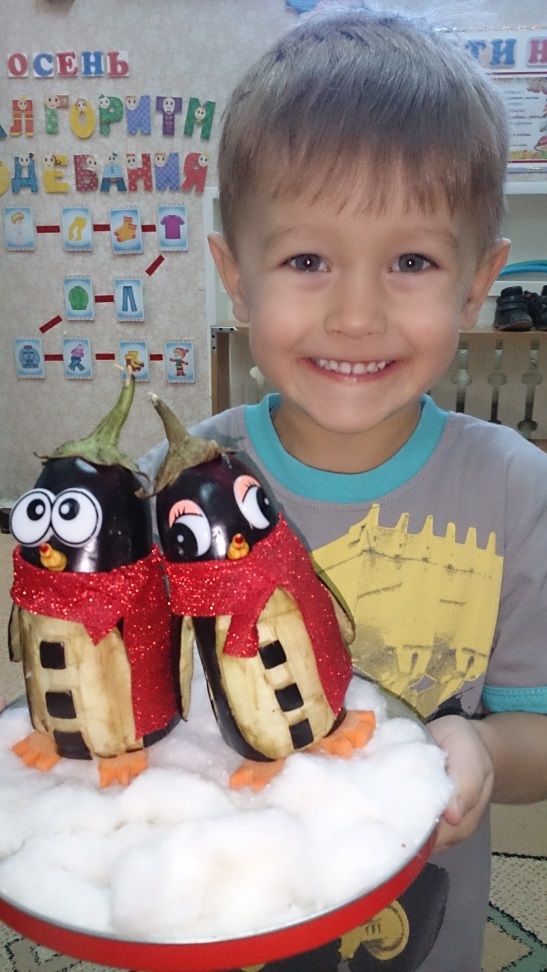 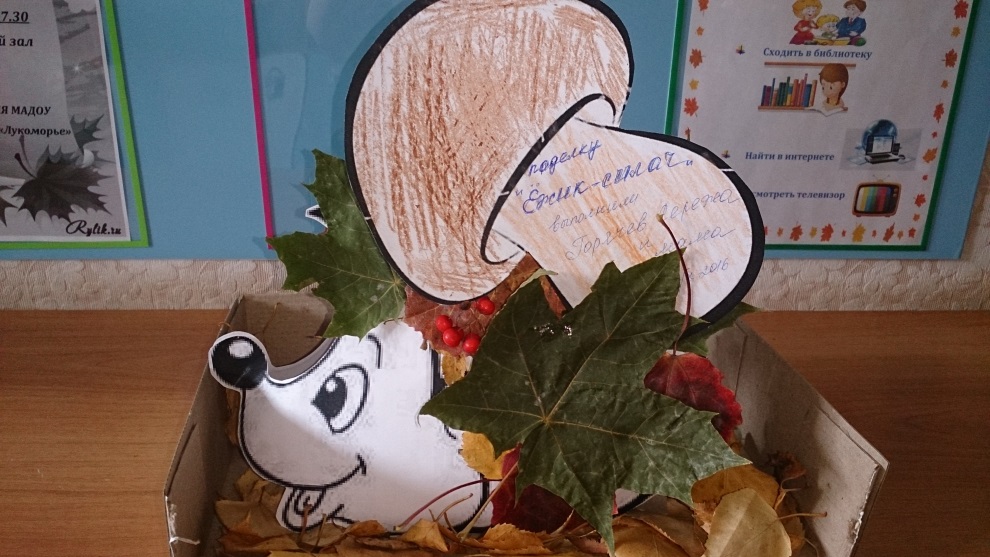 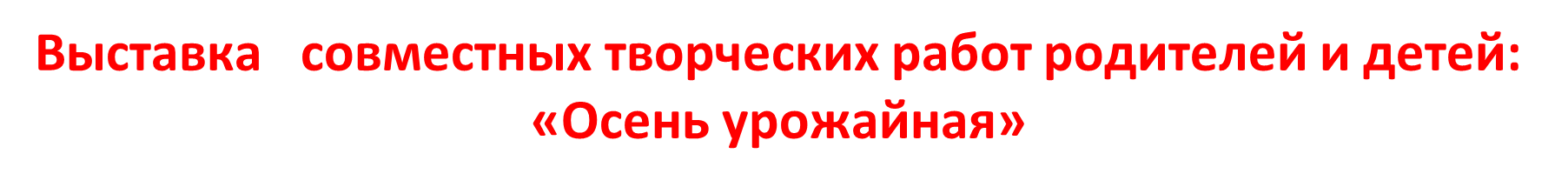 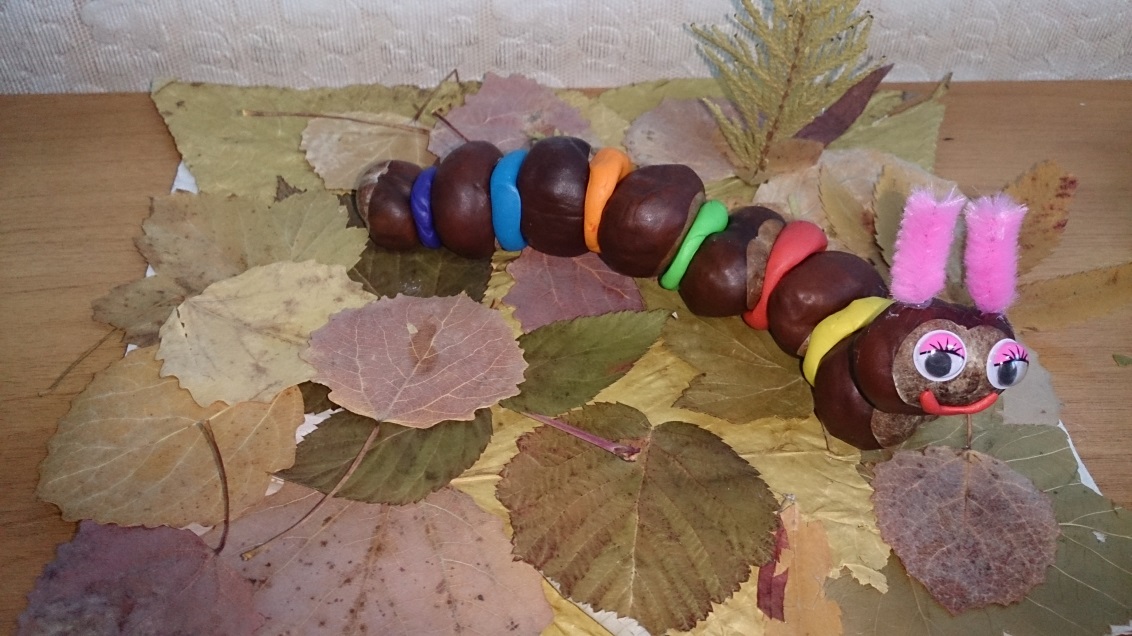 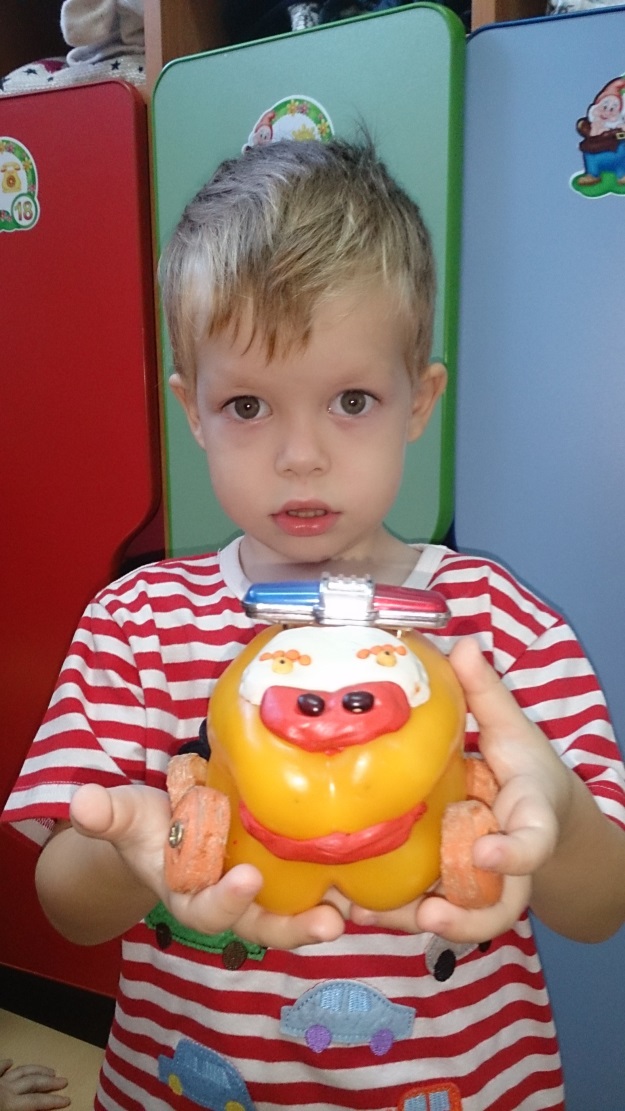 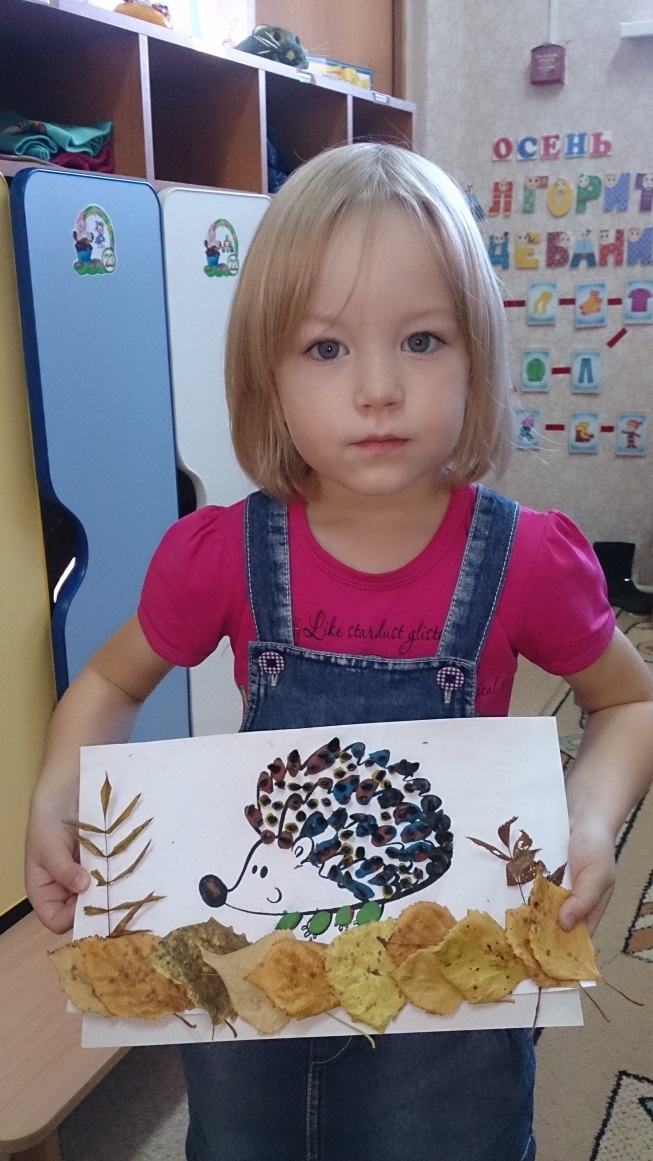 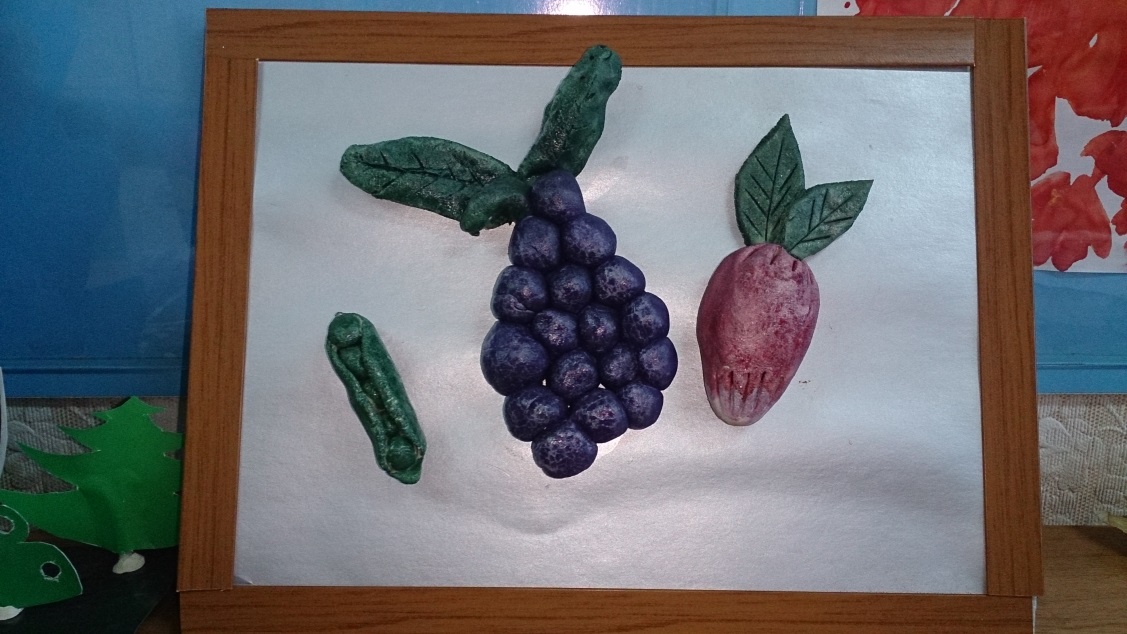 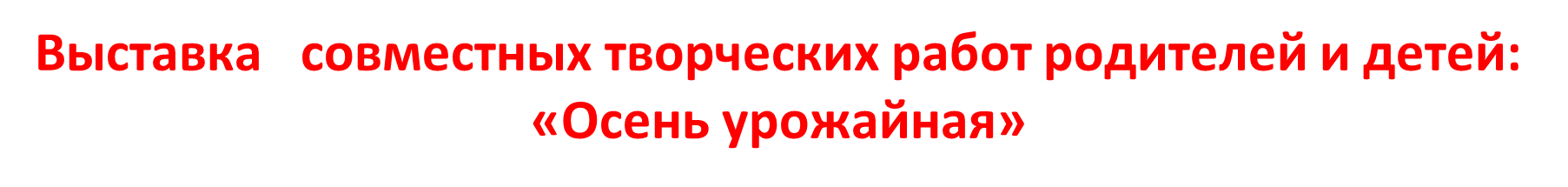 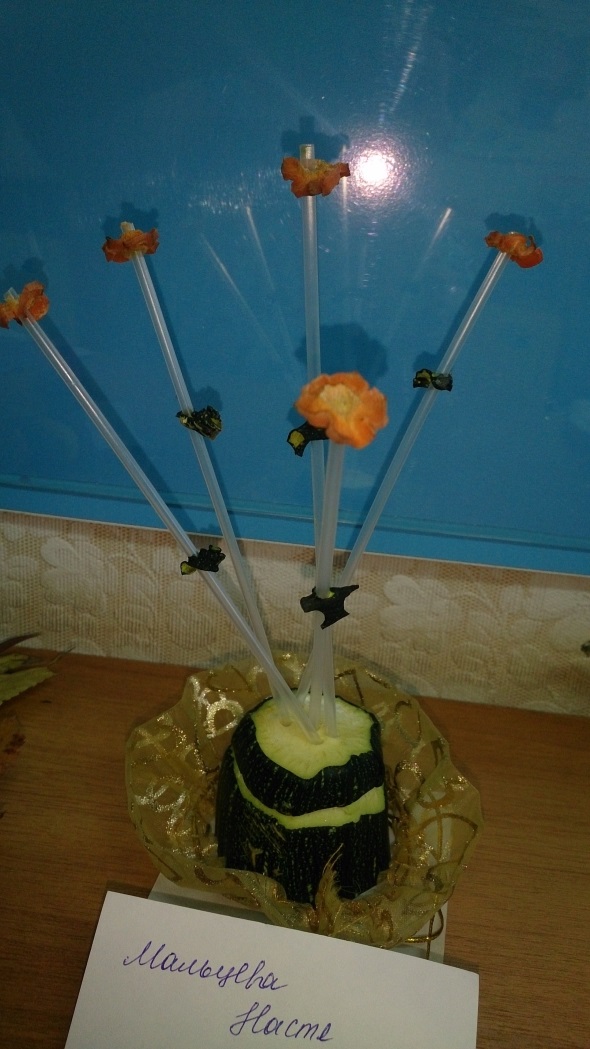 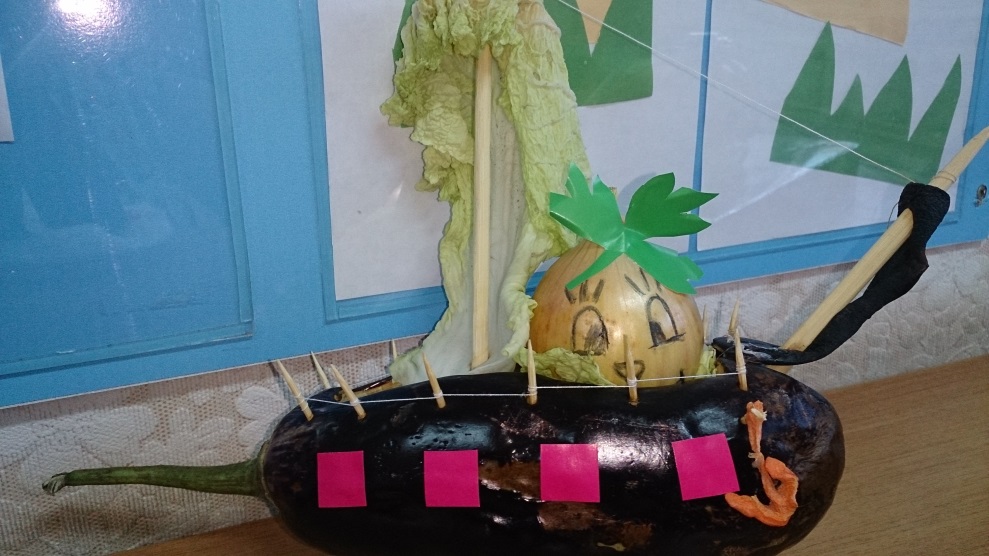 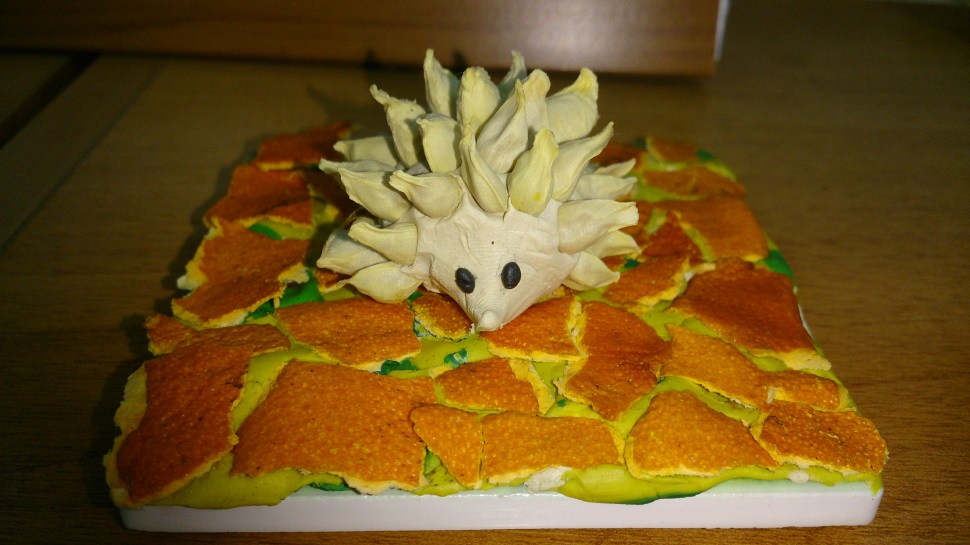 Данный проект способствовал развитию творческого и интеллектуального мышления дошкольников, умения приобретать знания из различных источников, анализировать факты, высказывать собственные суждения.Во время реализации проекта дети стали проявлять интерес к сезонным изменениям в природе, участвовать в разговоре во время рассматривания иллюстраций и книг, отвечать на вопросы, эмоционально отзывчивы. В результате проекта у детей пополнились, систематизировались знания и представления об осенних изменениях в природе, о многообразии осенних даров. Большинство родителей приняли активное участие в реализации проекта. У родителей появился интерес к образовательному процессу, развитию творчества и, знаний и умений у детей.